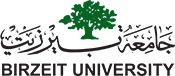 Internal Combustion Engines 
 ENME 535
Department of Mechanical and Mechatronics Engineering
Dr. Mohammad Karaeen
Chapter 5
Compression Ignition Engines
1
12/2/2019
[Speaker Notes: Diagnostic Trouble Code 
 DCT]
5.1- Introduction:
In CIE satisfactory operation depends on proper control of the air motion and fuel injection.
 The ideal combustion system should have: 
High output (bmep).
 High efficiency 
Rapid combustion 
Clean exhaust 
To be silent 
To some extent these are conflicting requirements, for instance engine output is limited by smoke levels
2
12/2/2019
5.2-Combustion Chambers:
 There are two main classes of combustion chambers
1- Direct injection (DI) into the main chamber.
2- Indirect injection (IDI), into some form of divided chamber.
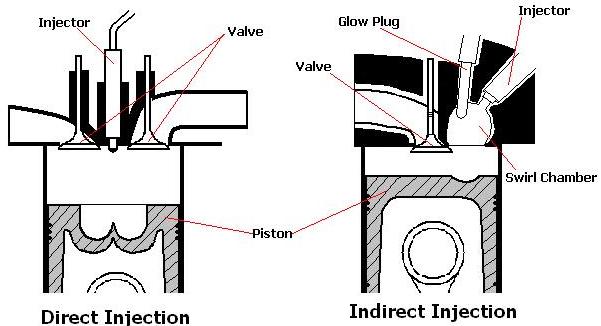 3
12/2/2019
5.2.1. Direct Injection Combustion Chambers (DI):
 In this type of C.C there are many shapes which aimed to give equally good performance in terms of fuel economy. power and emissions, this means that the shape is less critical than careful design of the air motion and fuel injection.

 Air motion inside the cylinder is very important in direct injection diesel engine
4
12/2/2019
Shapes of C.C direct injection :





          Shallow bowl C.C                  Hemispherical C.C
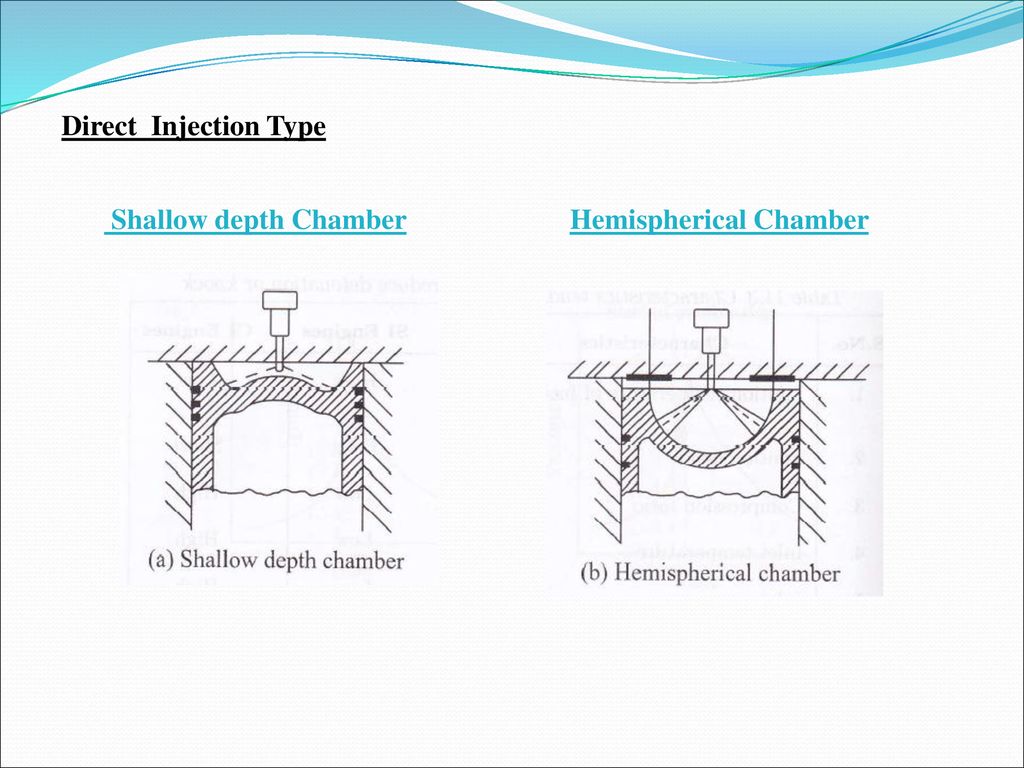 5
12/2/2019
Shapes of C.C direct injection :








    Cylindrical                     Deep Toroidal
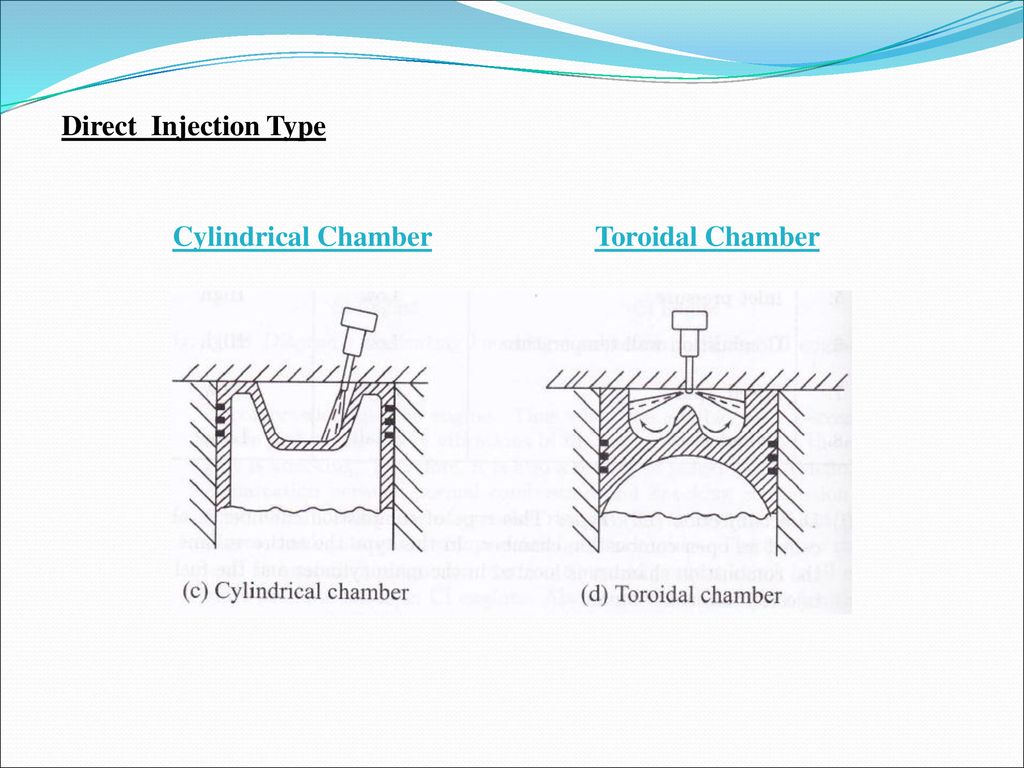 6
12/2/2019
7
12/2/2019
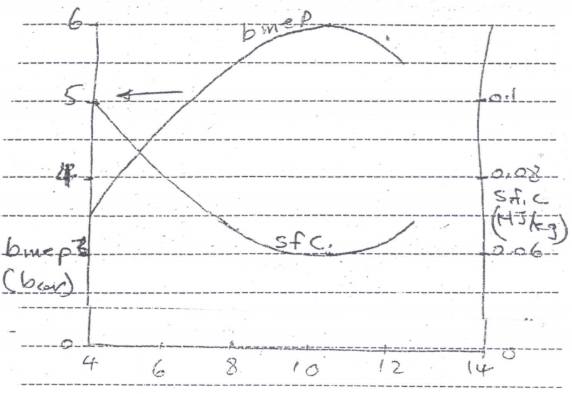 This curve shows the results which the swirl could be varied. The results for a constant fuel flow rate. The optimum swirl optimum economy and power output is about 10.5
8
12/2/2019
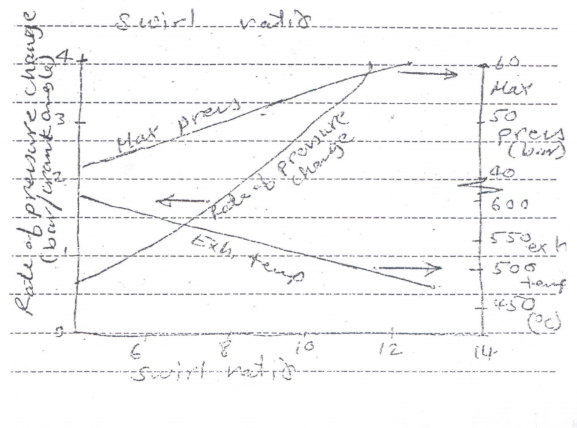 The maximum pressure and rate of pressure rise were both high, which caused noisy and rough running
Increasing swirl will increase the convection heat transfer coefficient from the gas to the cylinder walls, This will reduce the exhaust temperature and increase the heat transfer to the coolant.
9
12/2/2019
5.2.2 Indirect injection combustion chambers (IDI)
Indirect injection C.C.s have a divided C.C.s in some form of pre-Chamber in which the fuel is injected and a main chamber with a piston and valves. This type was developed chiefly for use in small high speed engines. in an attempt to overcome some of the limitations of the open chamber type.
10
12/2/2019
11
12/2/2019
In this type the following possibilities may be realized
Extremely high air velocity through the throat during the compression stroke, which caused turbulence and swirl in the pre- chamber.
 Very high pressure rise in the pre-chamber takes place within this space whose structure is so strong.
12
12/2/2019
3. The mixing process may be greatly accelerated by the early stages of the combustion is incomplete in the pre-chamber because of insufficient air. and the high pressure developed by the early part of combustion projects the unburned fuel, together with early combustion products into the other part of the chamber with very high velocities, thus causing rapid mixing with the air in the space over the piston.
13
12/2/2019
5.2.3-Comparison of Combustion Chambers 
Advantages of indirect injection C.C. 
Ability to use fuels of poorer ignition quality by using the heaters in the pre-chamber especially at cold starting
 Ability to use single-hole injection nozzles and moderate injection pressures and to tolerate greater degrees of nozzle fouling 
Ability to use higher fuel-air ratios without smoke. This ability would give higher max output
14
12/2/2019
Disadvantages 
More expensive cylinder constriction. 
More difficulty cold starting because of greater heat loss through the throat 
Poorer fuel economy due to greater heat losses and pressure losses through the throat which results in lower thermal efficiency and higher pumping loss .
15
12/2/2019
5.3- Fuel system in CIE
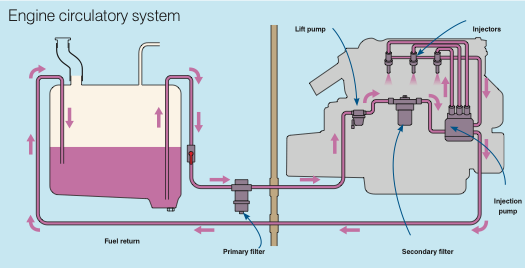 16
12/2/2019
Fuel system in CIE 
Fuel system is shown in the figure, generally the fuel tank is below the injector pump level the lift pump provides a constant-pressure fuel supply to the injector pump (about 0.75 bar The secondary filter contains the pressure-regulating valve, and the fuel bleed also removes any air from the fuel. Air in injection pump leads to incorrect metered amount of fuel, water and others impurities must be removed from fuel because of the fine clearance in the injection pump and injector
17
12/2/2019
Diesel fuel pump and injector
18
12/2/2019
5.4 Induction and Exhaust Processes
The Induction and exhaust processes are controller by valves in the combustion chamber, since the flow can be controlled by the piston moving past ports in the cylinder
19
12/2/2019
5.4.1-Valves 
The main type of valves which is commonly used is the poppet valve. In engines with this type of valves (overhead valves - ohv)the cam shaft is either mounted in the cylinder block, or in the cylinder head (overhead camshaft).
20
12/2/2019
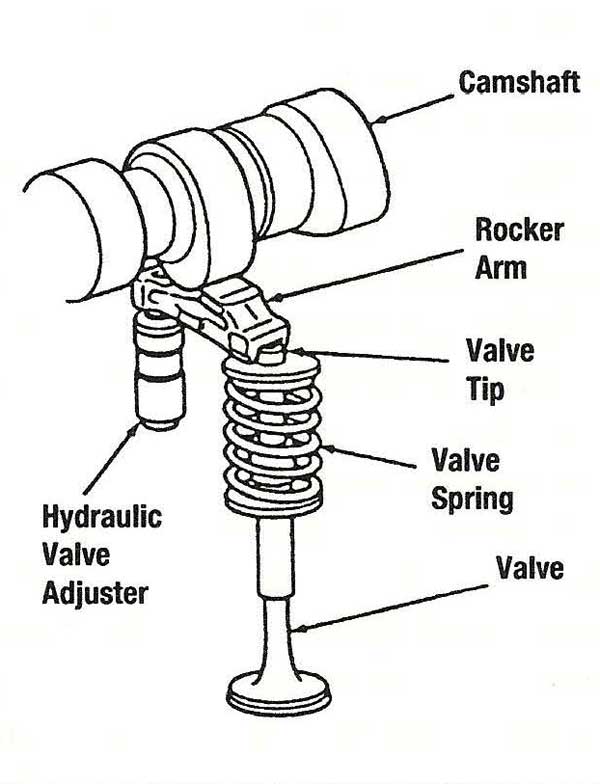 21
12/2/2019
Advantages:
Cheap 
Gives larger values of valve low area to piston area than most other types 
Good flow properties
 Easy lubrication, less friction than other types 
Disadvantages: 
High exhaust valve temperature, and difficult cooling.
22
12/2/2019
23
12/2/2019
Discharge coefficient varies with valve lift and flow rate, i.e. non- dimensional valve lift (Lv/Dv) and Reynold number.
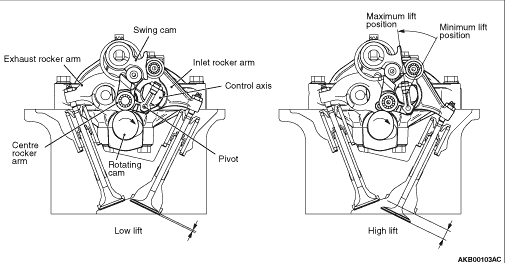 24
12/2/2019
In case of exhaust valve the range of pressure ratios across the exhaust valve is much greater than that across the inlet valve, for this reason the area of the exhaust valve is usually less than the inlet valve is about 85% of the inlet valve
25
12/2/2019
5.3 Valve timing 
Valve  timing is shown for a four stroke engine. 
 
The overlap period is the period which at which both inlet and exhaust valves are opened
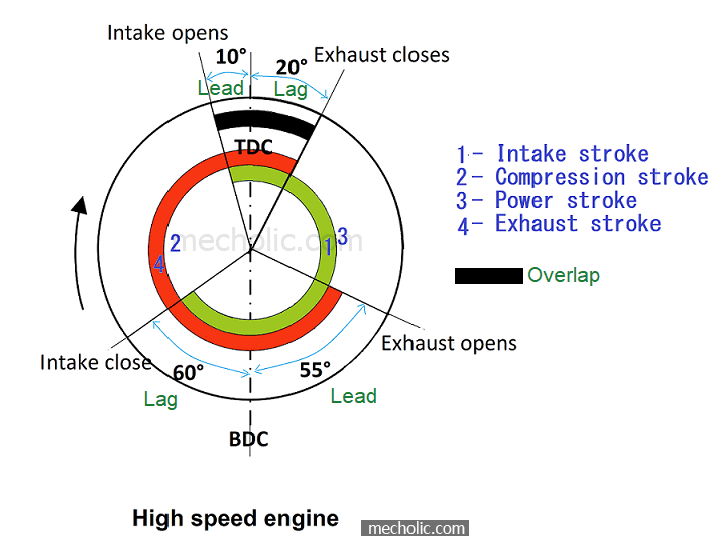 26
12/2/2019
In SIE the overlap is larger. The part throttle and idling operation in the induction manifold pressure is relatively low, this may cause back-flow of the exhaust. Also at full load it is not economical since unburned mixture will pass straight through the engine when both valves are open at tdc.
27
12/2/2019
These problems are avoided in a turbocharged engines with  in-cylinder fuel injection.
28
12/2/2019
Two stroke timing
In two stroke engine the timing is controlled by the ports. the overlap period occurs near the bdc while the two inlet and exhaust ports are opened.
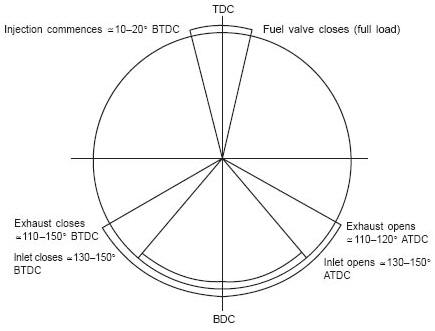 29
12/2/2019